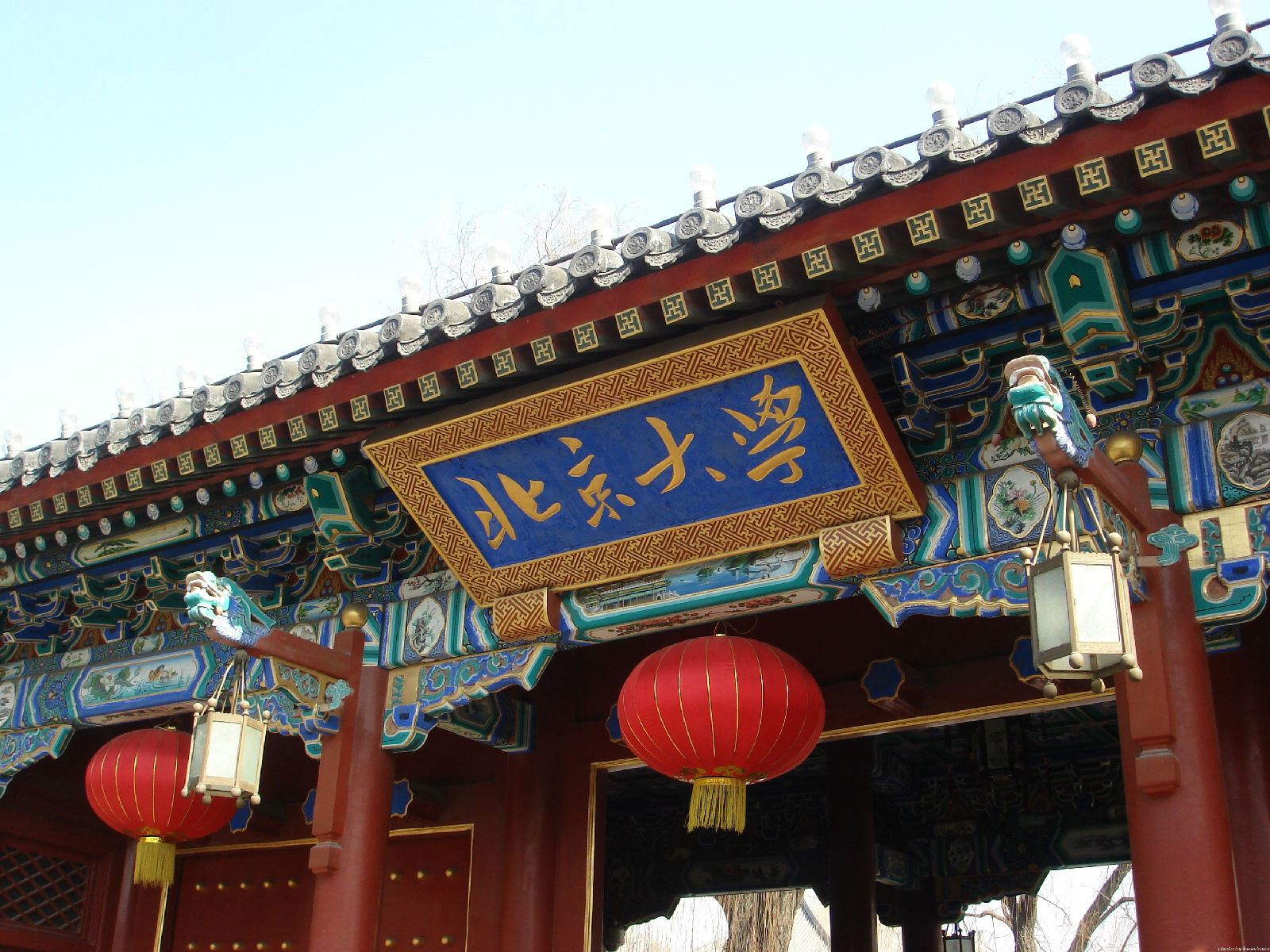 高性能网络测量技术
姓名：杨  仝
单位：北京大学
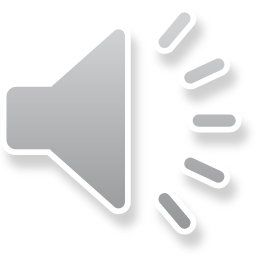 网络设备数据平面算法
常见测量任务
查表算法
网络测量
网络流
数据流
交叉应用
硬件专用
流表
软件专用
MAC表
通用框架
路由表
SIGCOMM14
ToN
SIGKDD
ICDE
JSAC
SIGKDD
VLDBJ
SIGMOD
ICDE
JSAC
VLDBJ
SIGCOMM Workshop
SIGCOMM18
SIGMOD
VLDB
SIGKDD
INFOCOM
ToN
VLDBJ
INFOCOM
JSAC
ATC
TPDS
VLDB
 ToN
ICDE
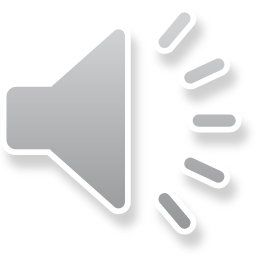 < 2/29 >
Measurement Tasks
Sketch Algorithms
Recent Directions
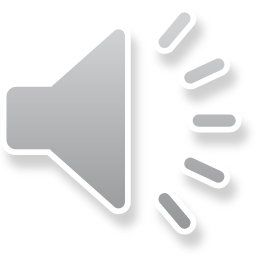 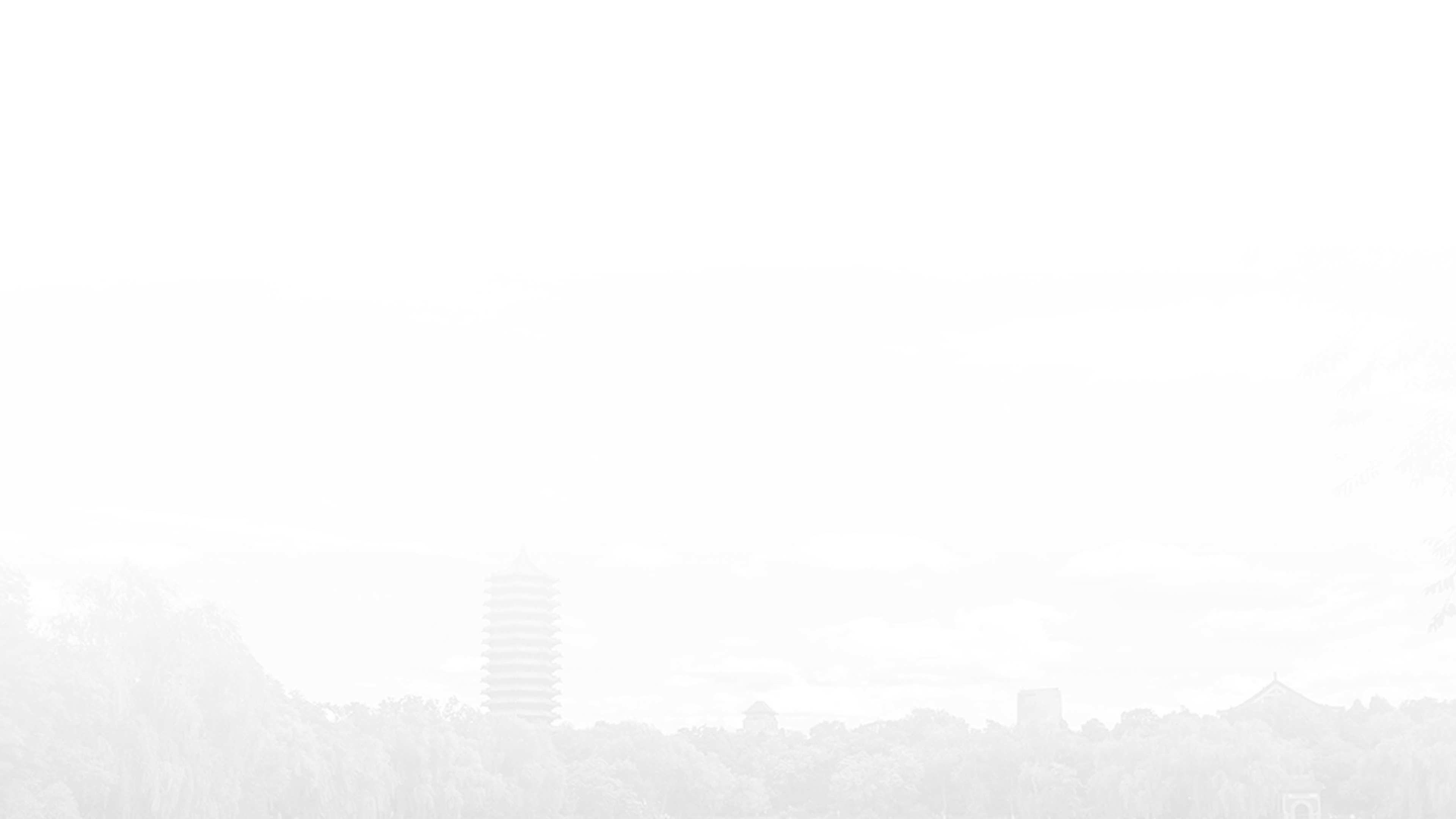 PART 01
Measurement Tasks
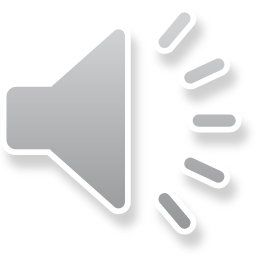 1   Data Stream/Network Traffic
Flow: Packets with the same flow ID belong to a flow.



A multiset as a data stream

Flow ID (Distinct Items) 
Any combination of source IP address, destination IP address, source port, destination port, protocol
VLAN ID, tunnel ID, etc.
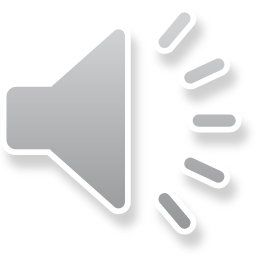 1   Measurement Tasks
Counting Tasks
KV  tasks
Network Tasks
Flow size
Heavy Hitter
Heavy Change
Flow size distribution
Entropy
Cardinality
DDoS/SuperSpreader
Recent Flows
Active flows
Persistent Flow
Bursts
Flowlets
Forwarding Path
Loops
Black holes
Packet loss
Latency
Packet Interval
Load imbalance
Suspicious flows
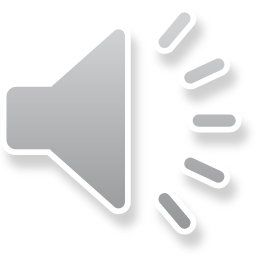 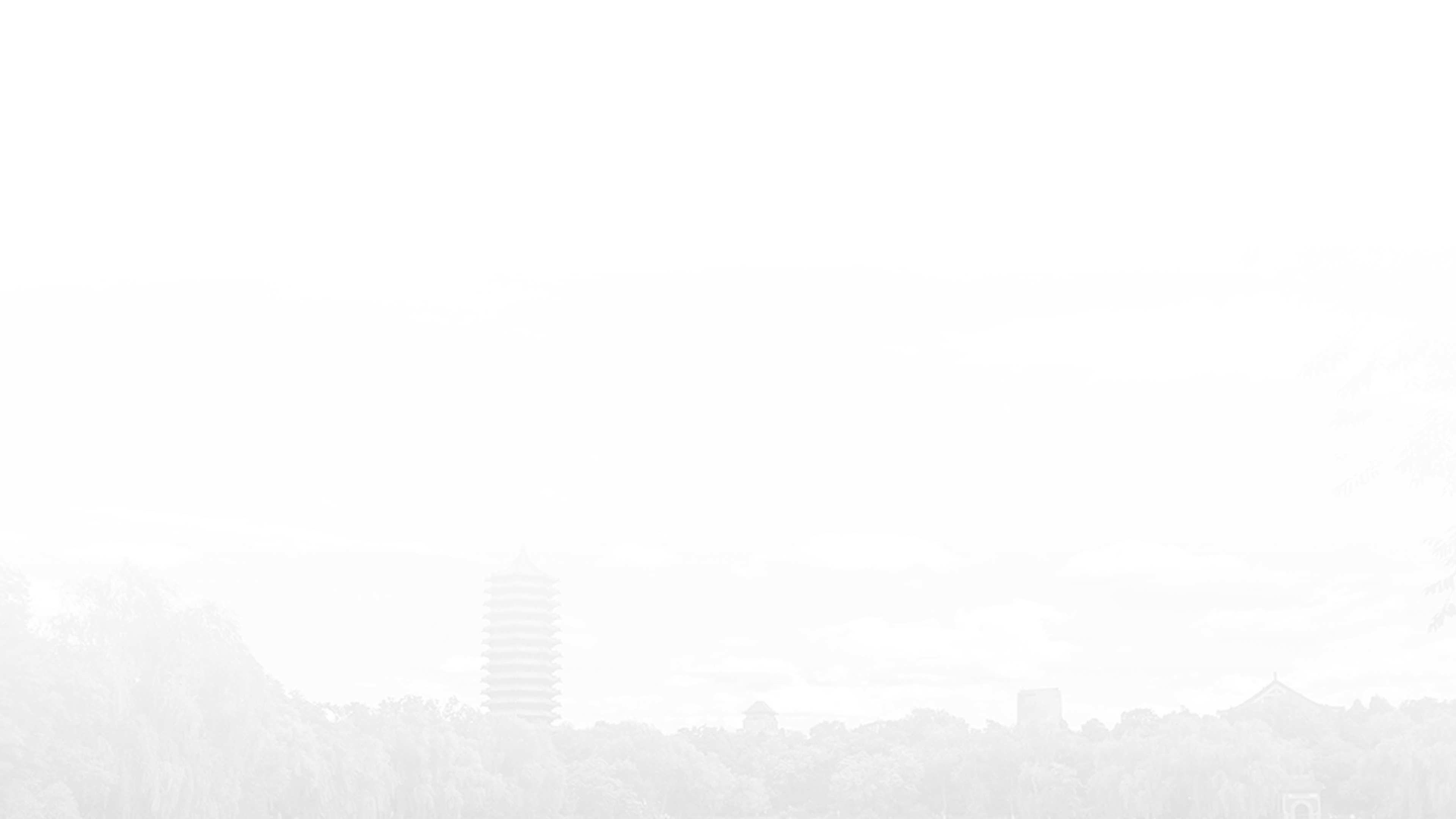 PART 02
Sketch Algorithms
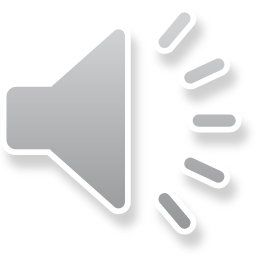 2   Sketch Algorithms/Design Goals
Memory Usage  (MB, around 1MB)
Speed   (80Mpps/3.2Tbps)
Accuracy  (ARE, AAE, Precision, Recall, F1 score)
Generic  
Elastic (bandwidth, packet rate, flow size distribution)
Cross-platform (Hardware friendly)
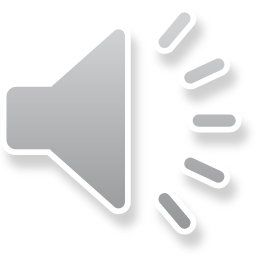 2 (1-1)  CM Sketch
Problem：Given a multiset, how many times did an item appears?
e
6
6
9
+1
+1
+1
Reference:
G.CormodeandS.Muthukrishnan.Animproveddatastreamsummary:thecount-minsketchanditsapplications.Journal of Algorithms, 55(1):58–75, 2005.
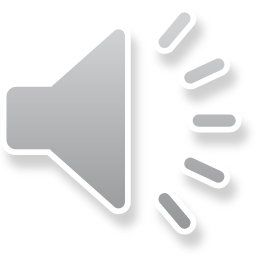 2 (1-2)  CU Sketch
e
6
6
9
+1
+1
no
CU sketch
Reference:
C. Estan and G. Varghese. New directions in traffic measurement and accounting: Focusing on the elephants, ignoring the mice. ACM Transactions on Computer Systems (TOCS), 21(3):270–313, 2003.
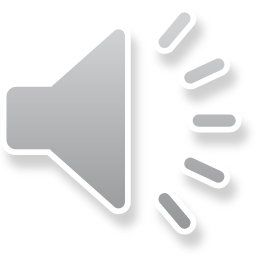 2 (1-3)  Count Sketch (unbiased)
f1(e) , f2(e) , f3(e)  {-1, 1}
e
-3
6
9
-1
+1
-1
Count sketch: unbiased
Query:   -3*-1,  6*1,  9*-1，频数多少？
Reference:
M. Charikar, K. Chen, and M. Farach-Colton. Finding frequent items in data streams. Automata, languages and programming, pages 784–784, 2002.
http://web.stanford.edu/class/cs369g/files/lectures/lec8.pdf
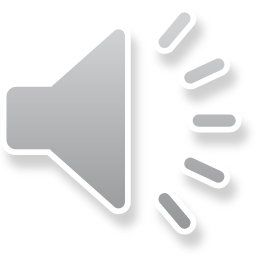 2 (1-4)  CMM Sketch  (unbiased)
e
6
6
9
+1
+1
+1
Insertion: same as CM
    Query: minus noise
Reference:
Deng F, Rafiei D. New estimation algorithms for streaming data: Count-min can do more[J]. Webdocs. Cs. Ualberta. Ca, 2007.
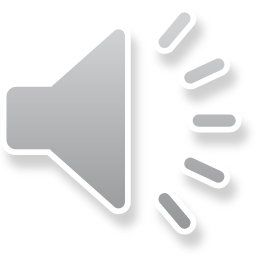 2 (1-5)  Randomized CM Sketch
e
6
6
9
+1
Reference:
T. Li, S. Chen, and Y. Ling. Per-flow traffic measurement through randomized counter sharing. IEEE/ACM Transactions on Networking (TON), 20(5):1622–1634, 2012.
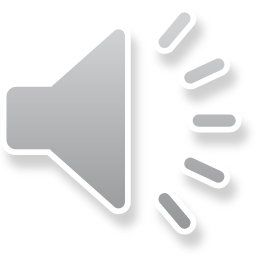 2 (2-1)  Pyramid Sketch (VLDB’17)
right flag
left flag
counting part
...
Pure Counter
parent
Hybrid Counter
...
right child
left child
…
e
Reference:
T. Yang, Y. Zhou, H. Jin, S. Chen, and X. Li. Pyramid sketch: a sketch framework for frequency estimation of data streams. Proceedings of the VLDB Endowment, 10(11):1442–1453, 2017.
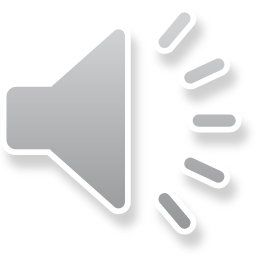 2 (2-2)  SpaceSaving
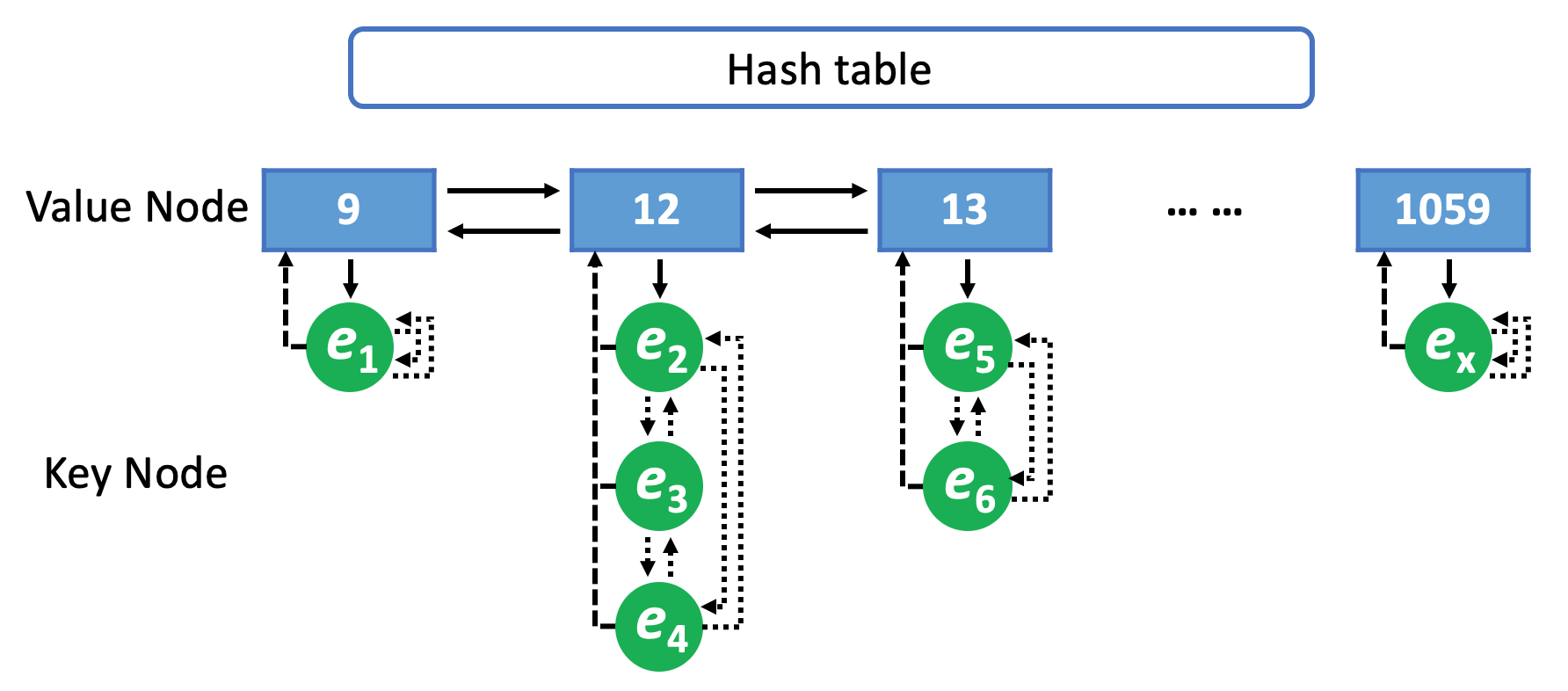 红色元素，初始频数多少?
0:0
:3
0:0
0:0
:8
:8
:9
:9
A. Metwally, D. Agrawal, and A. El Abbadi. Efficient computation of frequent and top-k elements in data streams. In Proc. Springer ICDT, 2005.
Ting D. Data Sketches for Disaggregated Subset Sum and Frequent Item Estimation[C]//Proceedings of the 2018 International Conference on Management of Data. ACM, 2018: 1129-1140.
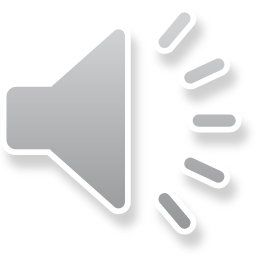 2 (2-3)  LTC (ICDE’19)  Significant Items
Long-Tail Clock (LTC)
second min - 1
0:0
:3
红色元素，初始频数多少?
0:0
0:0
:8
:8
:9
:9
Tong Yang, Haowei Zhang, Dongsheng Yang, Yucheng Huang, Xiaoming Li. Finding Significant Items in Data Streams. IEEE ICDE 2019.
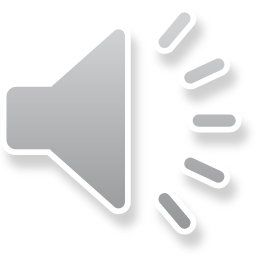 2 (2-4)  HeavyGuardian (SIGKDD’18)
b-C  
weakest guardian -- ;
Elephant
g
c
g
c
K
c
g
c
Mice flow
ID, count
Reference:
Yang T, Gong J, Zhang H, et al. Heavyguardian: Separate and guard hot items in data streams[C]//Proceedings of the 24th ACM SIGKDD International Conference on Knowledge Discovery & Data Mining. ACM, 2018: 2584-2593.
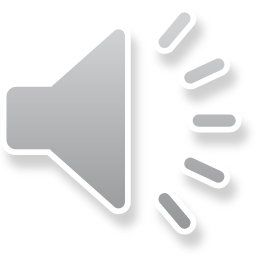 2 (2-5) Elastic Sketch (SIGCOMM’18)
Goal: separate elephant flows from mice flows
Ostracism: vote for elephant flows
     Ostracism was a procedure in ancient Athens, any citizen could be voted to be expelled.

Problem:  one bucket to elect 
                   the largest one
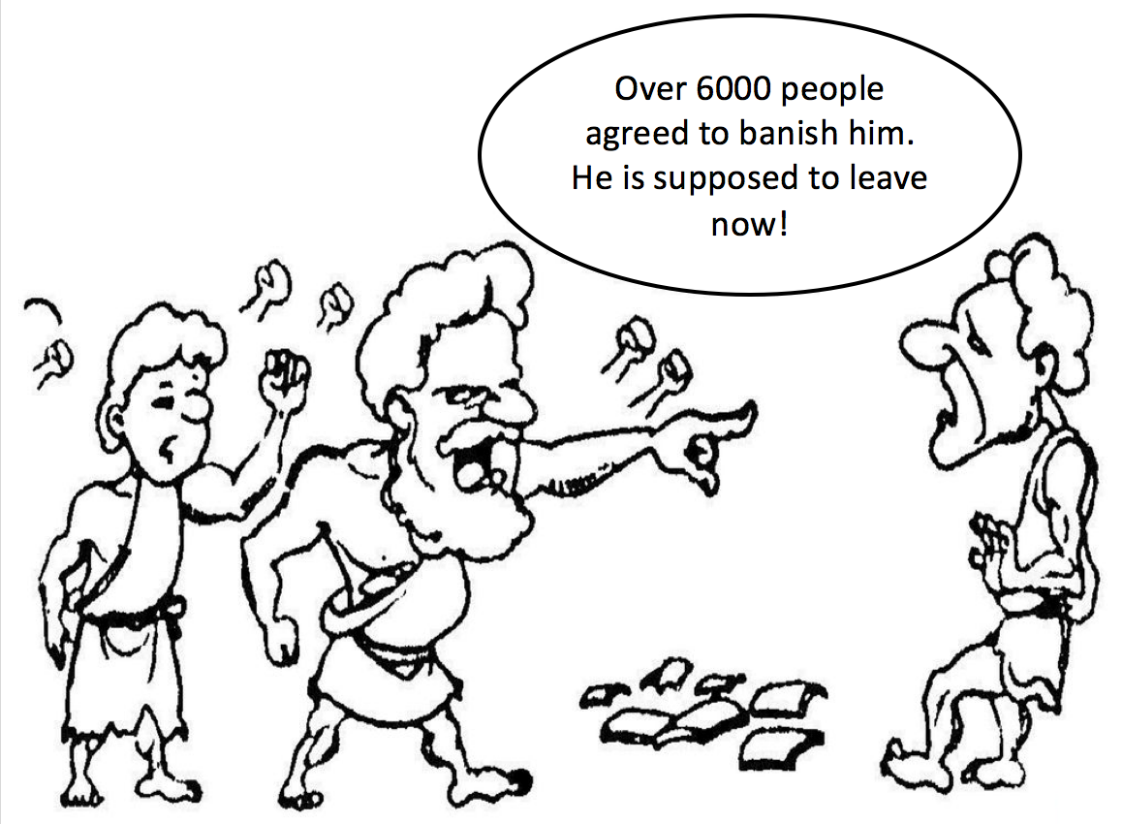 One bucket
Flow ID,     vote+,     vote-
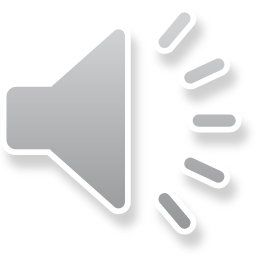 Yang T, Jiang J, Liu P, et al. Elastic sketch: Adaptive and fast network-wide measurements. ACM SIGCOMM 18
2 (2-5)  Elastic Sketch (SIGCOMM’18)
Light part
Heavy part
freq
freq
<ID, Vote+, flag, Vote->
92
1
<f1,5,T,15>
+1
0
4
h(.)
f1,6,T,15
f1
g1(.)
0
6
+1
h(.)
7
87
f5,1,F,0
g2(.)
f5
<f3,10,F,11>
+7
h(.)
1
3
f8
11++
f8
g1(.)
2
10
<f4,7,F,55>
g2(.)
h(.)
+7
f4
f9,1,T,0
f9
A CM sketch
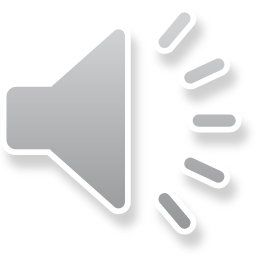 Yang T, Jiang J, Liu P, et al. Elastic sketch: Adaptive and fast network-wide measurements. ACM SIGCOMM 18
2 (2-5)  Elastic Sketch (SIGCOMM’18)
1) split the sketch A into 3 divisions
	2) build a sketch B
	3) counters with the same index as one group
10%6%3=10%3
10%8%4=10%4
A11[1]
A12[1]
A12[3]
A1Z[1]
A1Z[3]
A1
12
2
9
9
8
87
3
4
88
h(.)%9  
         h(.)%9%3
       =h(.)%3
B1[1]
B1[2]
B1[3]
12
8
88
A2
5
10
0
31
12
3
77
0
6
…
…
77
12
6
Ad1[1]
Ad2[1]
AdZ[1]
…
Ad
99
51
14
11
9
10
0
1
15
Bd[1]
max
14
15
99
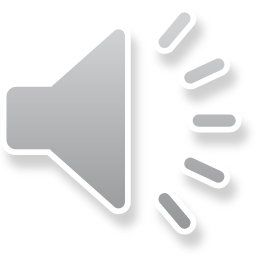 Yang T, Jiang J, Liu P, et al. Elastic sketch: Adaptive and fast network-wide measurements. ACM SIGCOMM 18
2 (2-6)  Cold Filter (SIGMOD 18)
Count-Min/CU：
       Using small counters in CF
       -> record cold items
       use Large counters in sketch
       -> record hot items
Space-Saving：
        CF filters many cold items
        -> minimize the number of unnecessary replacements
FlowRadar:
        CF filters many cold items
        -> FR only stores hot items
CF
Cold items
Cold and hot items
CF
Sketch
Hot items
Reference:
Zhou Y, Yang T, Jiang J, et al. Cold filter: A meta-framework for faster and more accurate stream processing[C]. Proceedings of the 2018 International Conference on Management of Data. ACM, 2018: 741-756.
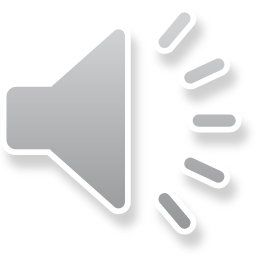 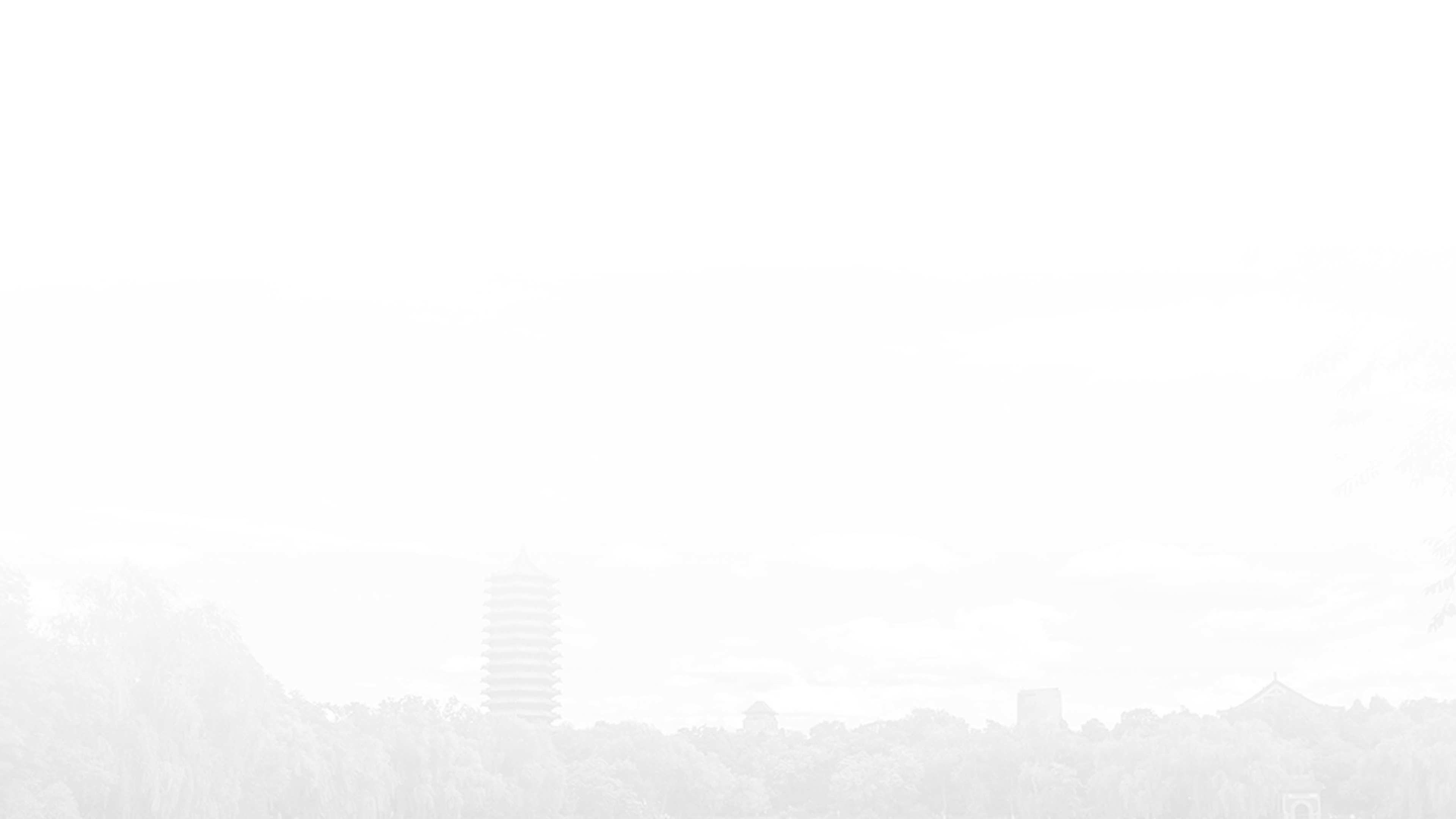 PART 03
Recent Directions
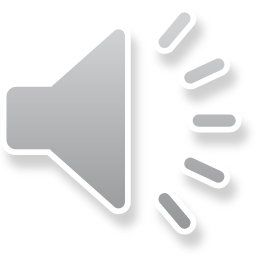 3.1   Unbiased Space Saving (SIGMOD’18)
1) Increment 1 
2) Then replace with a probability of 1/(min+1)
红色元素，初始频数多少?
0:0
:3
0:0
0:0
:8
:8
:9
:9
Daniel Ting. Data sketches for disaggregated subset sum and frequent item estimation. In SIGMOD Conference, 2018.
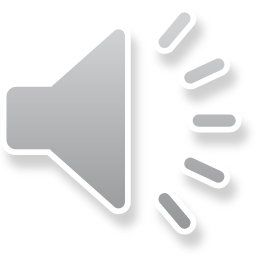 3.2   Waving Sketch (SIGKDD’20)
catch!
Waving Counter
+
=
hash
flow
-
Jizhou Li, Zikun Li, Yifei Xu, Shiqi Jiang, Tong Yang, Bin Cui, Yafei Dai and Gong Zhang. WavingSketch: An Unbiased and Generic Sketch for Finding Top-k Items in Data Streams. ACM SIGKDD 2020
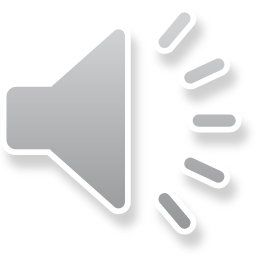 3.2   Waving Sketch (SIGKDD’20)
286 times lower error
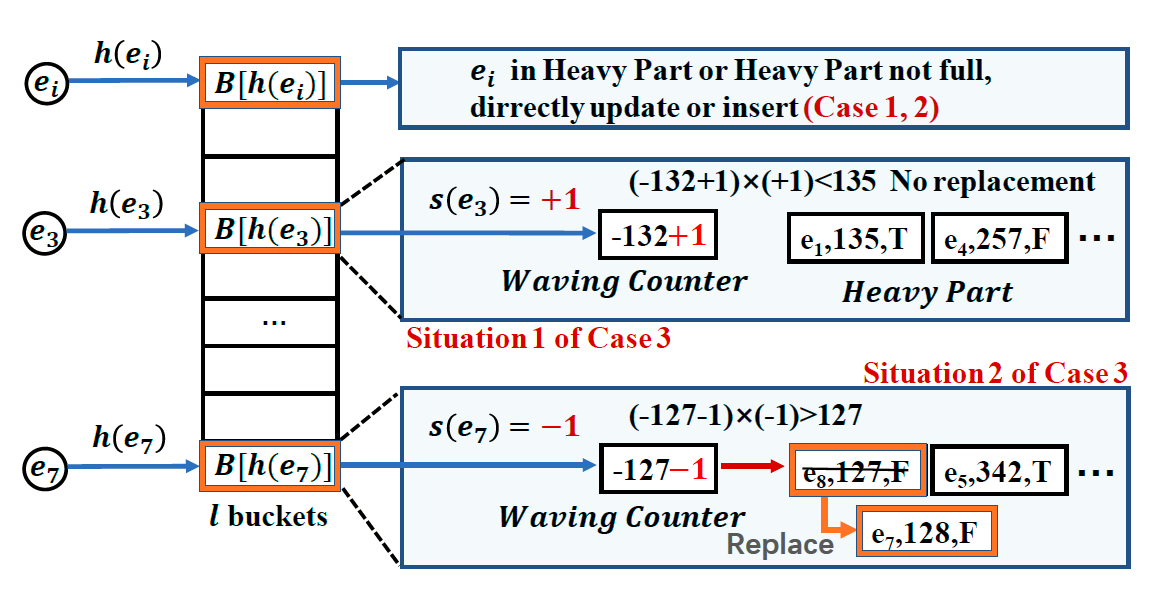 Jizhou Li, Zikun Li, Yifei Xu, Shiqi Jiang, Tong Yang, Bin Cui, Yafei Dai and Gong Zhang. WavingSketch: An Unbiased and Generic Sketch for Finding Top-k Items in Data Streams. ACM SIGKDD 2020
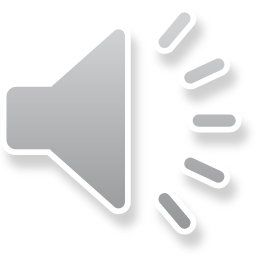 3.3   Sliding Sketch (SIGKDD’20)
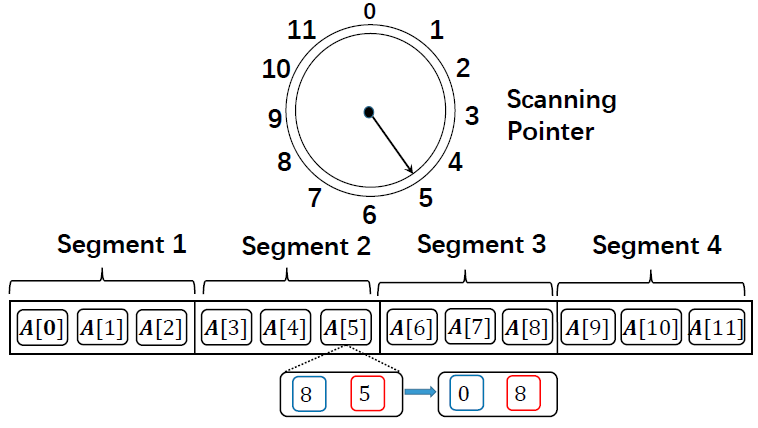 Xiangyang Gou, Long He, Yinda Zhang, Ke Wang, Xilai Liu, Tong Yang, Yi Wang and Bin Cui. Sliding Sketches: A Framework using Time Zones for Data Stream Processing in Sliding Windows. ACM SIGKDD 2020
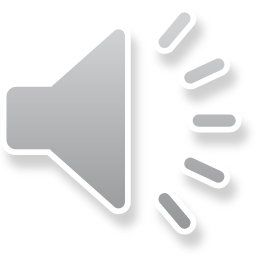 [Speaker Notes: we apply the Sliding sketch to five kinds of sketches:
the Bloom filter [8], the CM sketch [9], the CU sketch [10], the
Count sketch [22] and the HeavyKeeper [23]]
3.3   Sliding Sketch (SIGKDD’20)
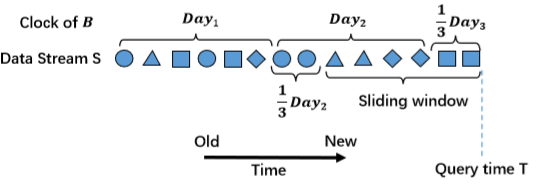 Mapped bucket with
smallest jet lag
Mapped bucket with
largest jet lag
Scanning pointer
Mapped buckets
Xiangyang Gou, Long He, Yinda Zhang, Ke Wang, Xilai Liu, Tong Yang, Yi Wang and Bin Cui. Sliding Sketches: A Framework using Time Zones for Data Stream Processing in Sliding Windows. ACM SIGKDD 2020
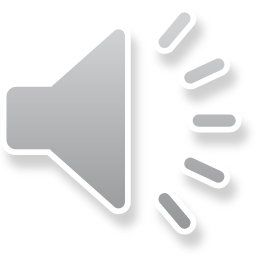 [Speaker Notes: we apply the Sliding sketch to five kinds of sketches:
the Bloom filter [8], the CM sketch [9], the CU sketch [10], the
Count sketch [22] and the HeavyKeeper [23]]
3.4   SketchML (SIGMOD’18)
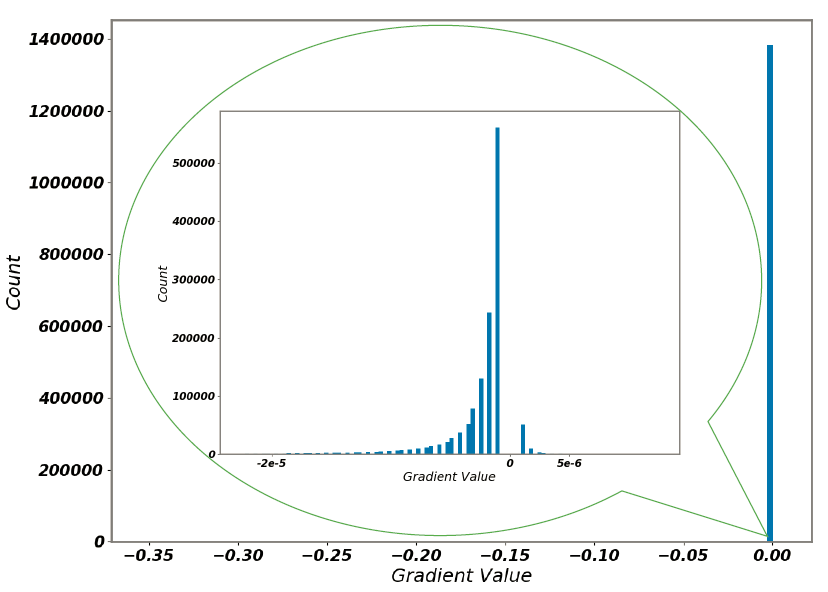 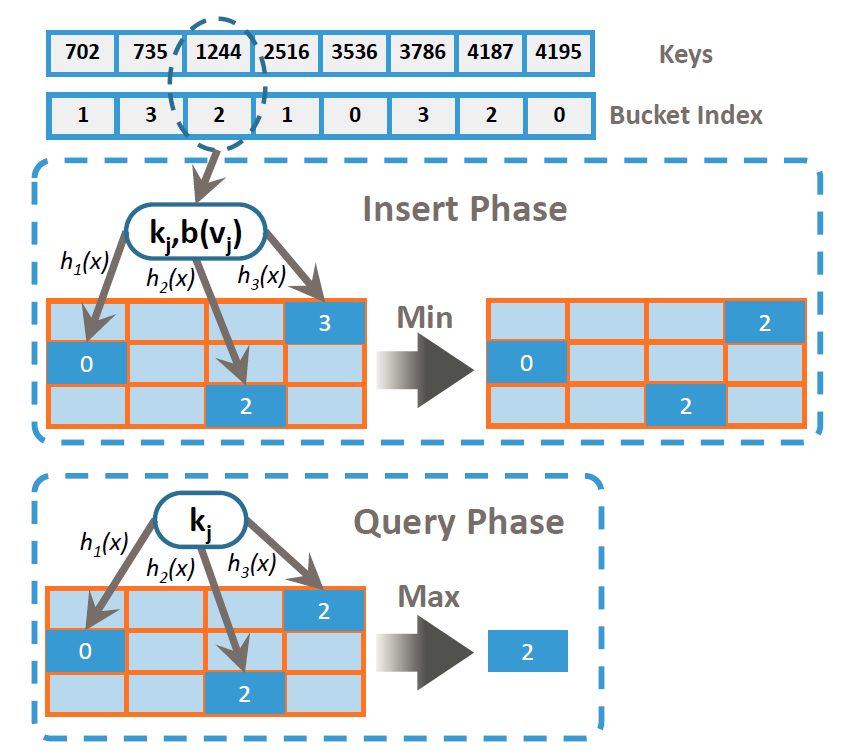 Jiawei Jiang, Fangcheng Fu, Tong Yang, Bin Cui. SketchML: Accelerating Distributed Machine Learning with Data Sketches. SIGMOD 2018
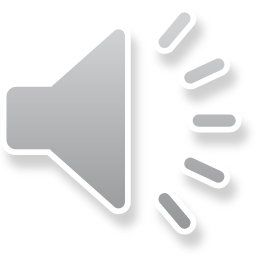 3.5   MLSketch (SIGCOMM’18 workshop)
Sampled
 set (S)
Learning
sketch
Training 
 set (T)
Building learning sketch
Feature extraction
Training set generation
Sampling
Training
Packet set (P)
Learning
Querying
Building
 regular sketch
Regular sketch
Interfaces
Server/MLSketch
Core 1(Thread 1)
Core 2 (Thread 2)
Interface for MLSketch
Hardware NIC
I/O RX
Flow IDs
Switch/Router
RX
Machine Learning
Sampled set
or sketches
Flow IDs
or sketches
(Para meters)
SW Ring 1
HW Ring
CM, CU, CSM, FM … sketches
Core 3 (Thread 3)
Mempool   for packets
(Pointers)
SW Ring 2
Answer queries
Original sketches
Tong Yang, Lun Wang, Yulong Shen, Muhammad Shahzad, Qun Huang, Xiaohong Jiang, Kun Tan, Xiaoming Li. Empowering Sketches with Machine Learning for Network Measurements. SIGCOMM workshop on NetAI 2018.
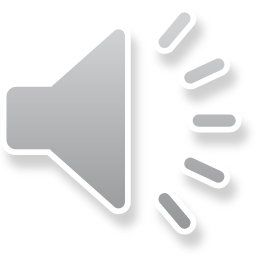 3.5   Other directions
Time sensitive Query
Graph Streams
Sketch for classification
Persistent
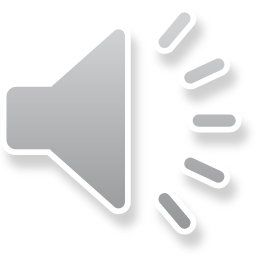 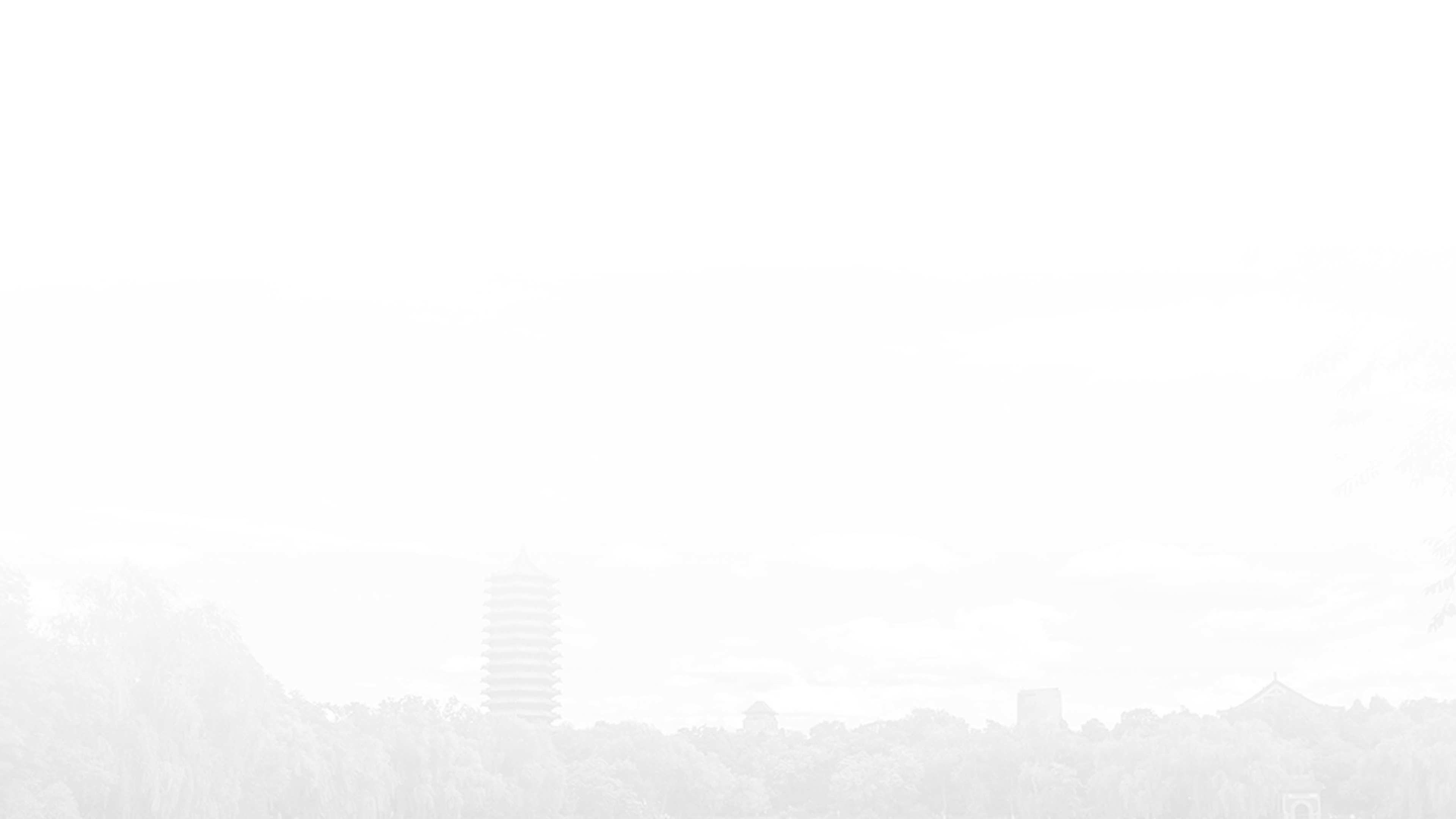 谢谢！敬请各位专家批评指正！
杨  仝